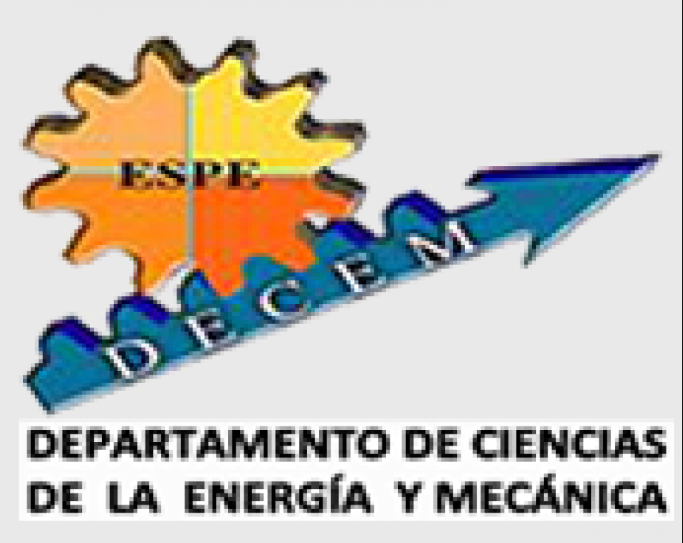 DEPARTAMENTO DE CIENCIAS DE LA ENERGÍA Y MECÁNICA
CARRERA DE INGENIERÍA MECATRÓNICA

TRABAJO DE TITULACIÓN PREVIO A LA OBTENCIÓN DEL TÍTULO DE INGENIERO EN MECATRÓNICA

TEMA: “Diseño y construcción de un equipo automatizado de convección forzada para el laboratorio de conversión de energía de la universidad de las Fuerzas Armadas ESPE”

Elaborado por:
Paucar Robles Carlos Andrés
Wilchez Ramón Allen Efrén 

Director del Proyecto: 
Ing. Ángelo Villavicencio
CONTENIDO
INTRODUCCIÓN
INTRODUCCIÓN
TRANSFERENCIA DE CALOR
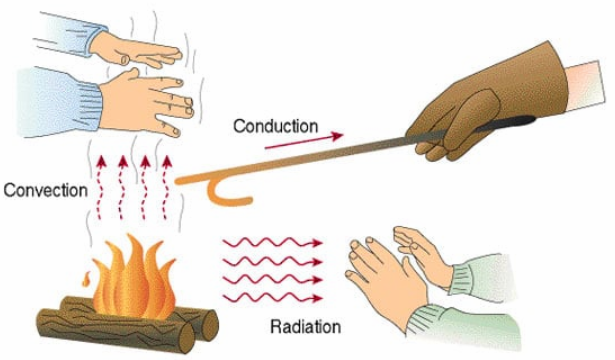 Incropera & DeWitt, 1999
Negriza, 2013
INTRODUCCIÓN
CONVECCIÓN
Existen dos tipos de transferencia de calor por convección
(3) Larco, 2014
INTRODUCCIÓN
CONVECCIÓN FORZADA
Este modo de transferencia de energía o calor se da cuando un fluido atraviesa un sistema debido a la acción de un agente externo, los cuales pueden ser generados por ventiladores, bombas o agentes meteorológicos. (4)
Para el estudio de este proceso, son comúnmente utilizados números adimensionales tales como Nusselt, Prandtl y Reynolds(5)
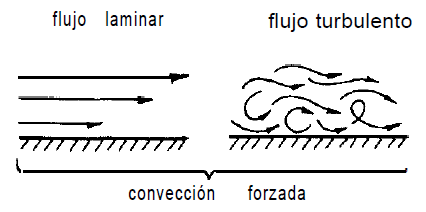 (4) Levenspiel, 1993
(5) Levenspiel, 1993
INTRODUCCIÓN
AUTOMATIZACIÓN
La automatización industrial, permite que unequipo o máquina desarrolle o realice ciertosprocesos o tareas, sin intervención del serhumano, permitiéndonos así ahorrar tiempo,y muchas veces dinero.
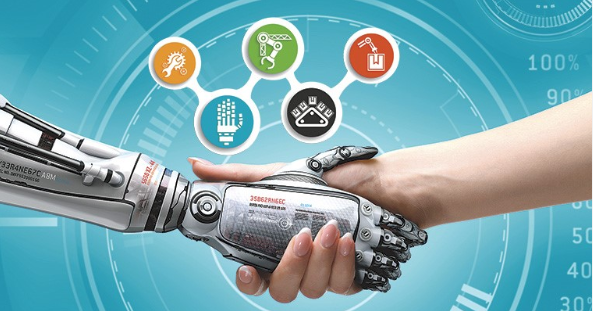 Usos
Contribuye a mejorar la seguridad de los usuarios.
Minimiza el esfuerzo del operario del equipo (6)
(6) Definición. De, 2018
JUSTIFICACIÓN
JUSTIFICACIÓN
La modernización de los equipos de laboratorio orientados a educación deben ser fáciles de entender y manejar.
Por tal motivo
OBJETIVOS
OBJETIVOS
OBJETIVO GENERAL

Realizar el diseño y construcción de un equipo automatizado de convección forzada para el laboratorio de conversión de la energía de la Universidad de las Fuerzas Armadas ESPE.

OBJETIVOS ESPECÍFICOS
Realizar el diseño mecatrónico de la estructura de soporte del ducto de aire, el ducto de aire y los turbuladores.
Diseñar una placa PCB que contenga el circuito de potencia, circuito de sensores y actuadores, y circuito de acondicionamiento de señales.
Implementar un HMI en un ordenador que gobierne toda la funcionalidad del equipo y muestre el estado de este.
METODOLOGÍA
METODOLOGÍA
La metodología utilizada en el proyecto desarrollado, es el modelo en V de diseño mecatrónico basada en la norma (VDI-2206,2014).








Dicha metodología nos indica un diseño especifico en áreas de ingeniería mecánica, ingeniería eléctrica y electrónica, y tecnología de la información.
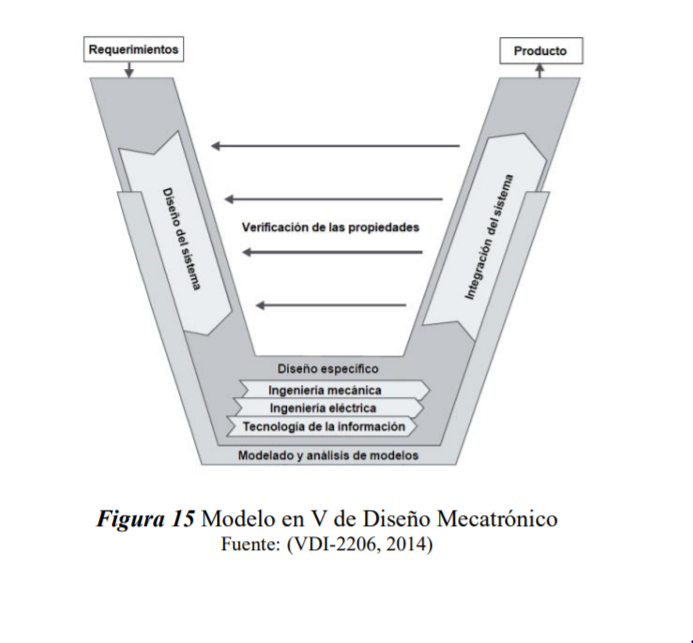 METODOLOGÍA
INGENIERÍA MECÁNICA
ESTRUCTURA SOPORTE
Construcción
Diseño
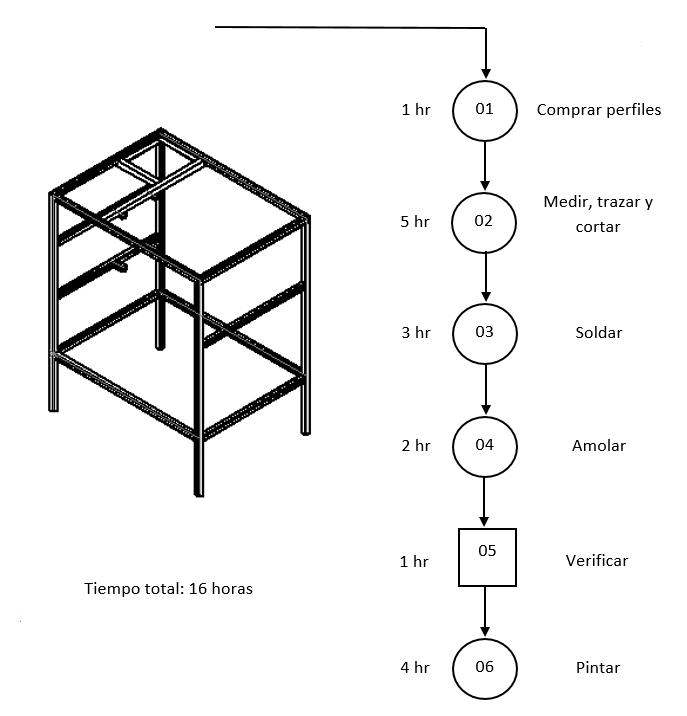 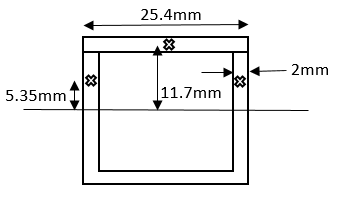 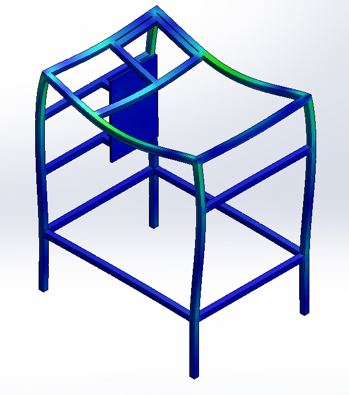 [Speaker Notes: CAD CAE]
METODOLOGÍA
INGENIERÍA MECÁNICA
DUCTO
Construcción
Diseño
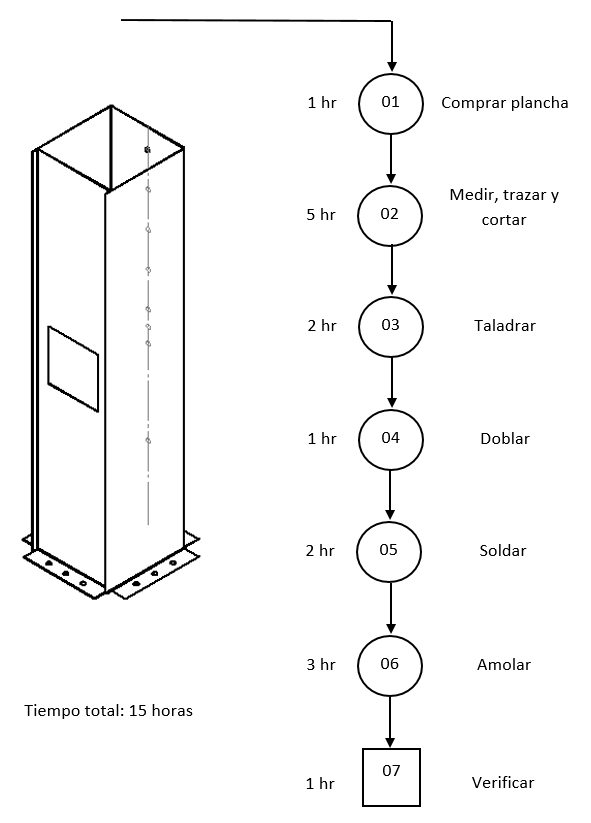 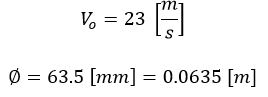 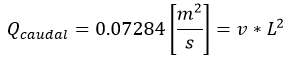 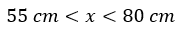 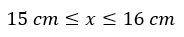 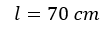 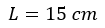 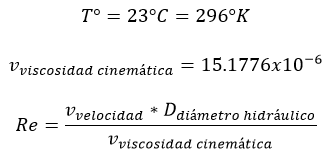 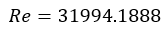 METODOLOGÍA
INGENIERÍA MECÁNICA
CAJA TÉRMICA
Construcción
Diseño
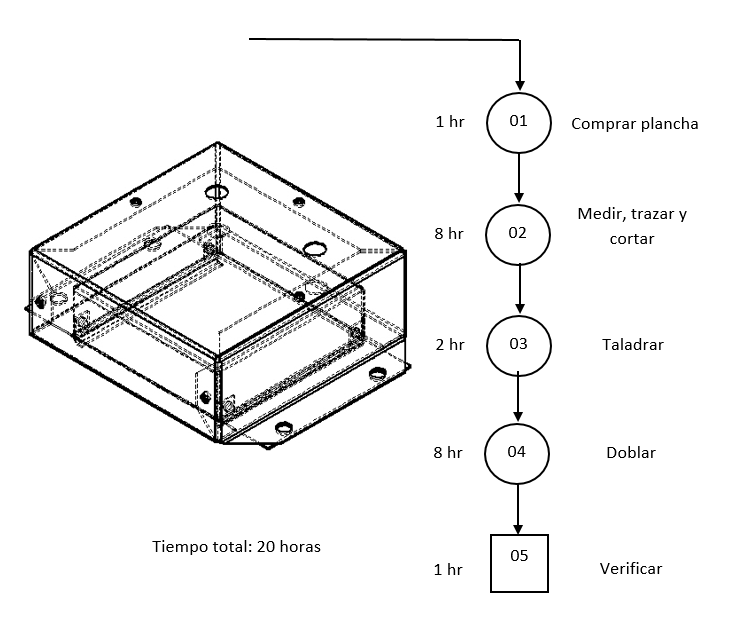 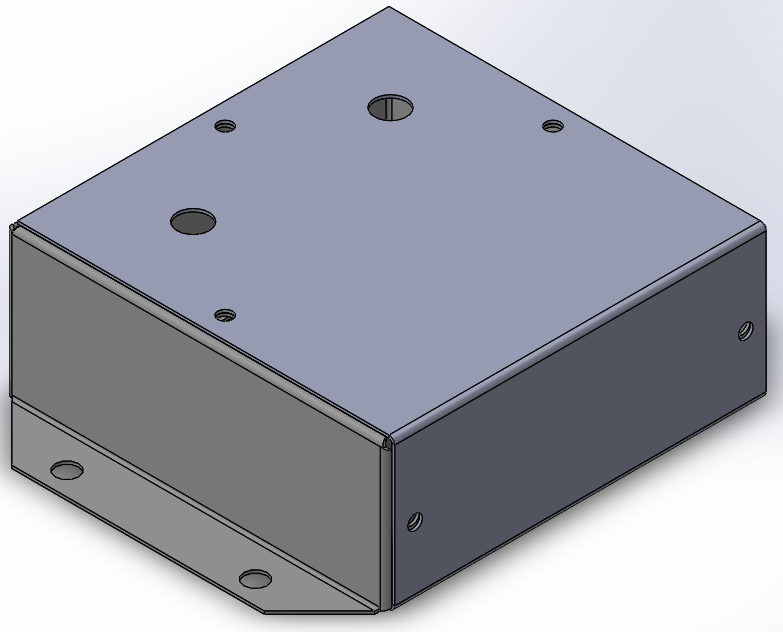 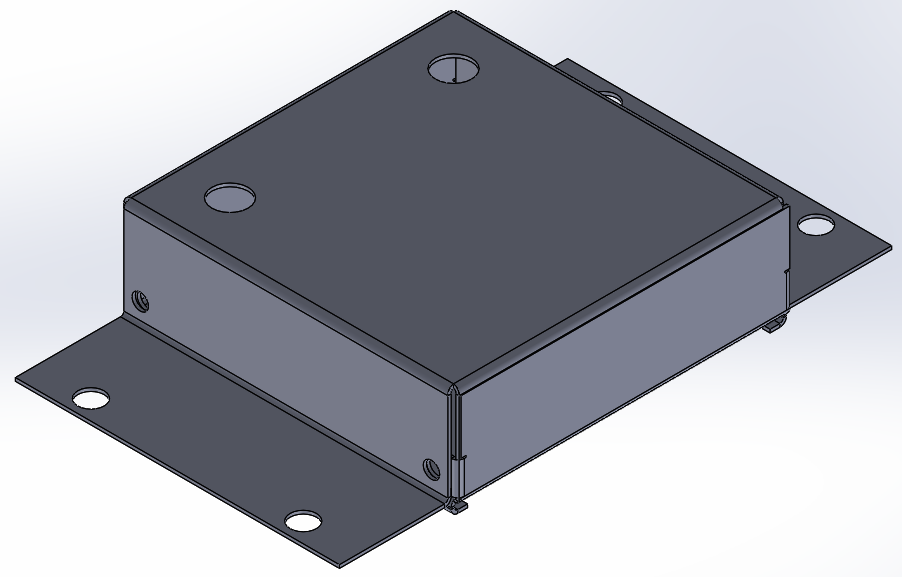 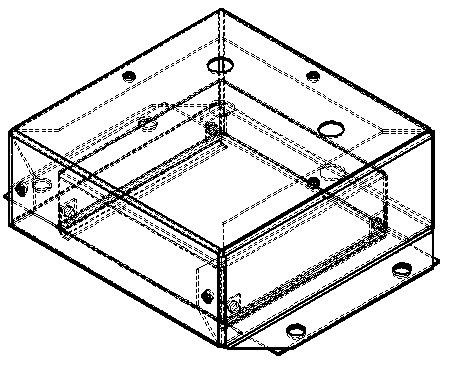 METODOLOGÍA
INGENIERÍA MECÁNICA
TURBULADOR DE ESPIGAS
Diseño
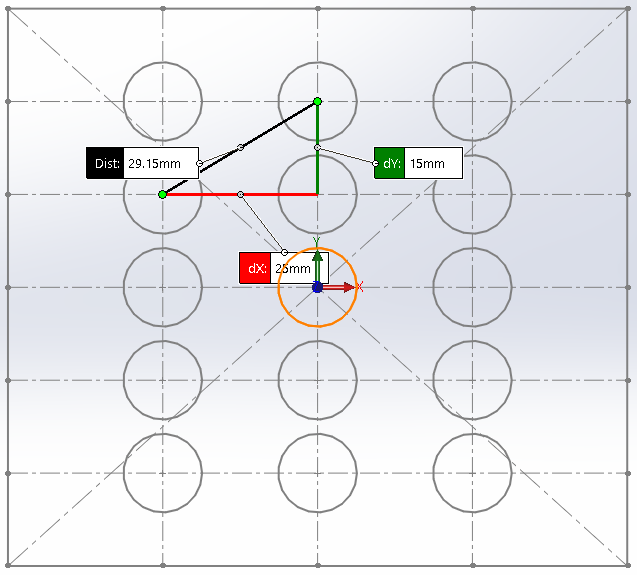 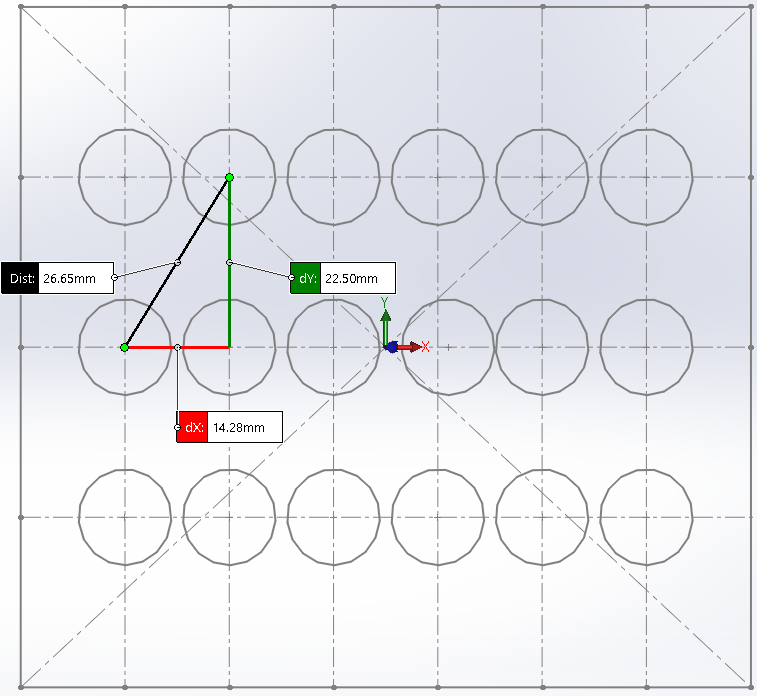 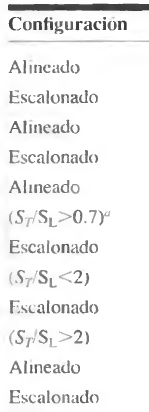 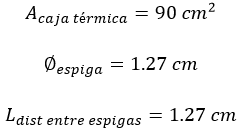 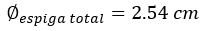 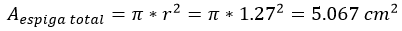 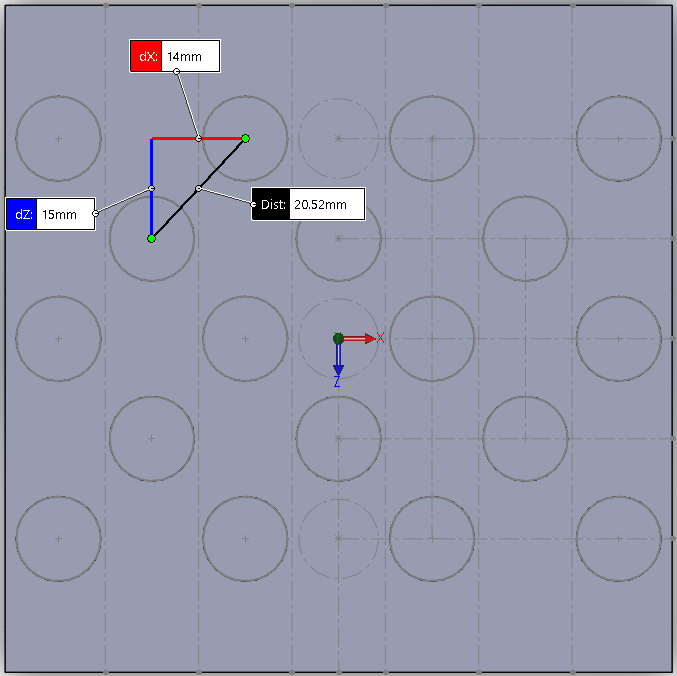 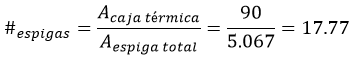 METODOLOGÍA
INGENIERÍA MECÁNICA
TURBULADOR DE ESPIGAS
Construcción
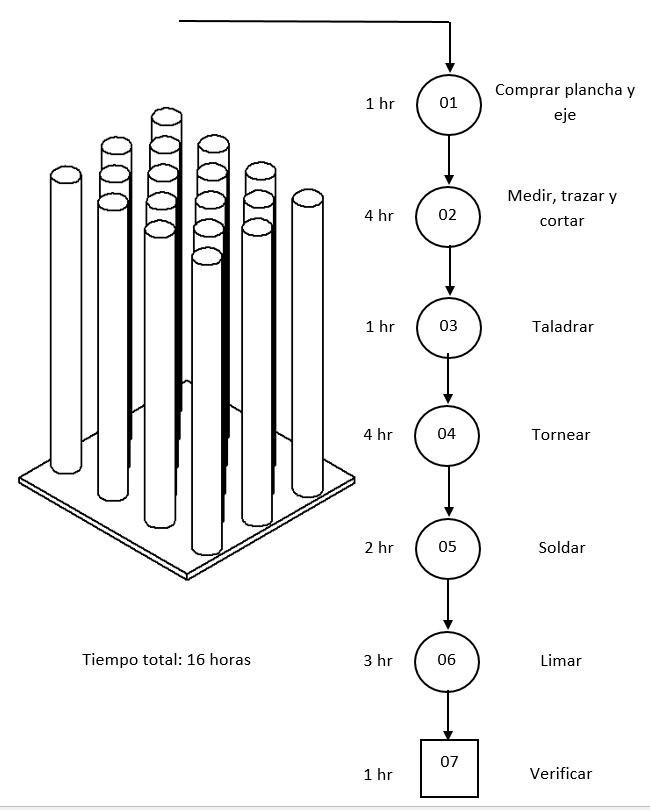 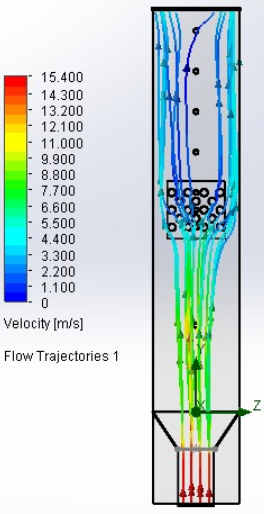 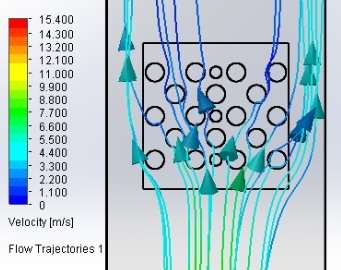 [Speaker Notes: CAD CAE]
METODOLOGÍA
INGENIERÍA MECÁNICA
TURBULADOR DE ALETAS
Construcción
Diseño
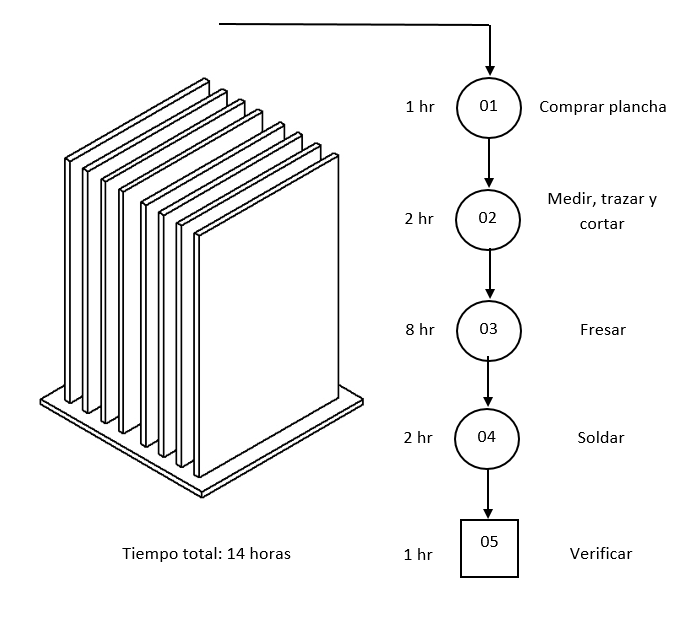 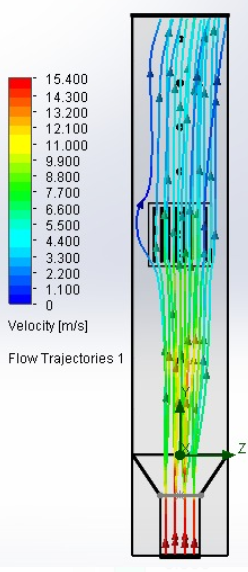 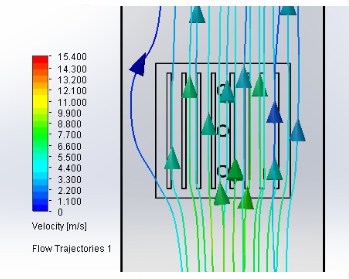 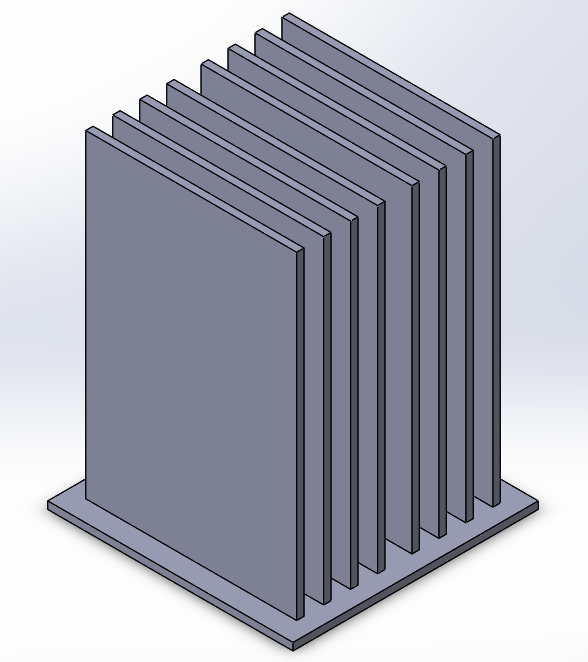 METODOLOGÍA
INGENIERÍA MECÁNICA
TURBULADOR DE CARA PLANA
Construcción
Diseño
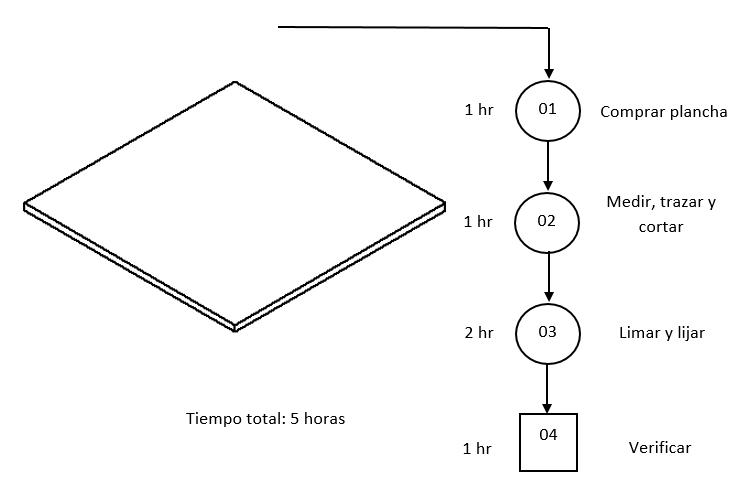 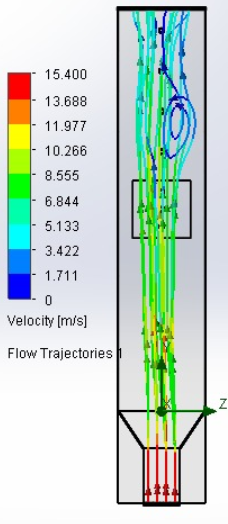 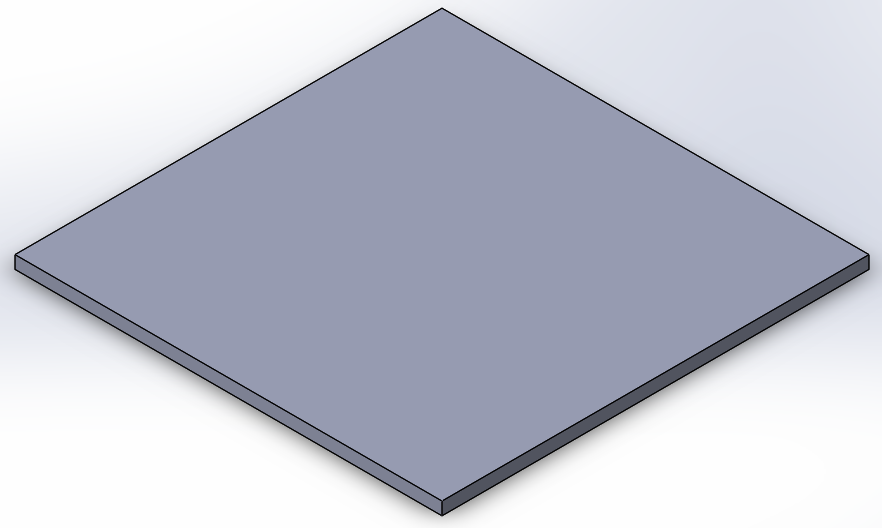 METODOLOGÍA
METODOLOGÍA
INGENIERÍA ELÉCTRICA Y ELECTRÓNICA
SISTEMA VENTILADOR AC
Circuito de control
Características
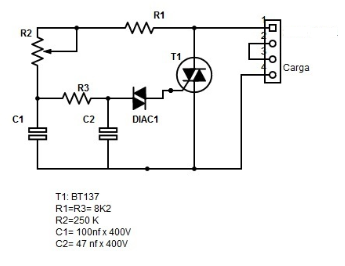 METODOLOGÍA
INGENIERÍA ELÉCTRICA Y ELECTRÓNICA
SISTEMA NIQUELINA
Circuito de control
Características
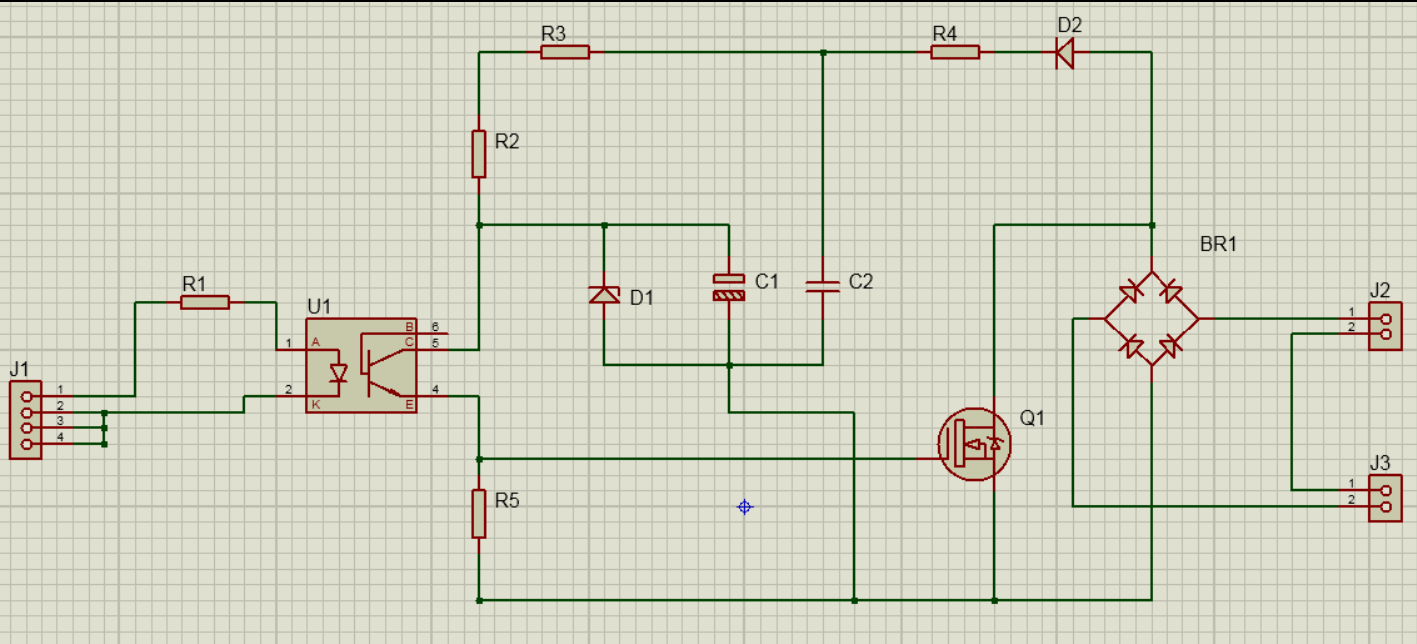 METODOLOGÍA
INGENIERÍA ELÉCTRICA Y ELECTRÓNICA
SISTEMA DE SENSORES DE TEMPERATURA
Características
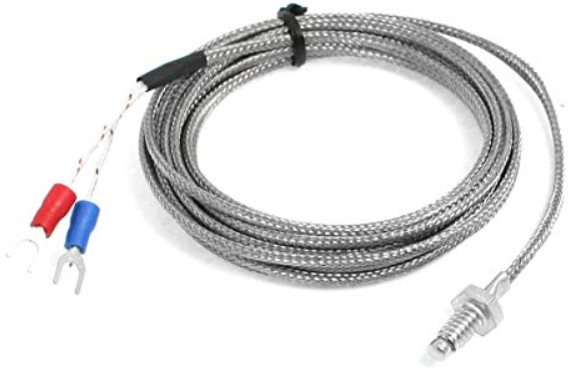 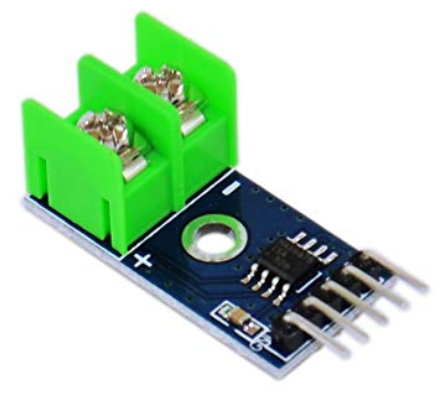 METODOLOGÍA
INGENIERÍA ELÉCTRICA Y ELECTRÓNICA
TARJETA DE CONTROL Y ADQUISICIÓN DE DATOS
Características
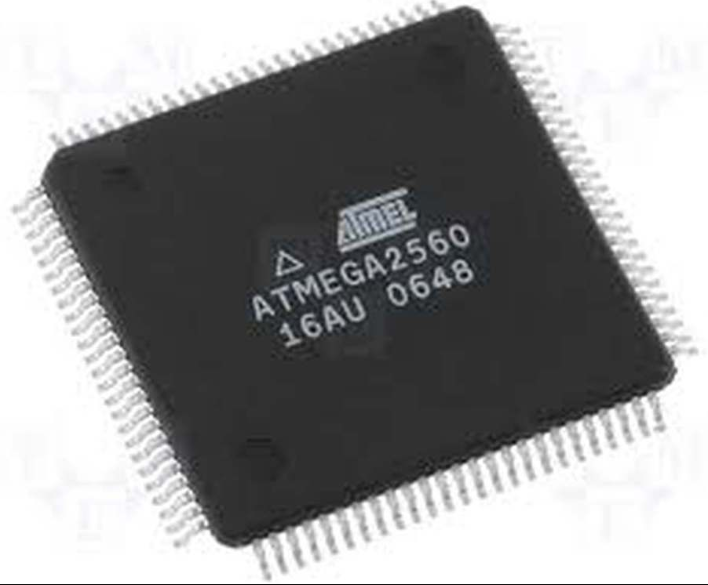 METODOLOGÍA
TECNOLOGÍA DE LA INFORMACIÓN
ECUACIONES DE CONTROL DE ACTUADORES
Ecuación de control de voltaje hacia la niquelina
Ecuación de control de velocidad de aire en el ventilador
METODOLOGÍA
TECNOLOGÍA DE LA INFORMACIÓN
NAVEGACIÓN DEL HMI
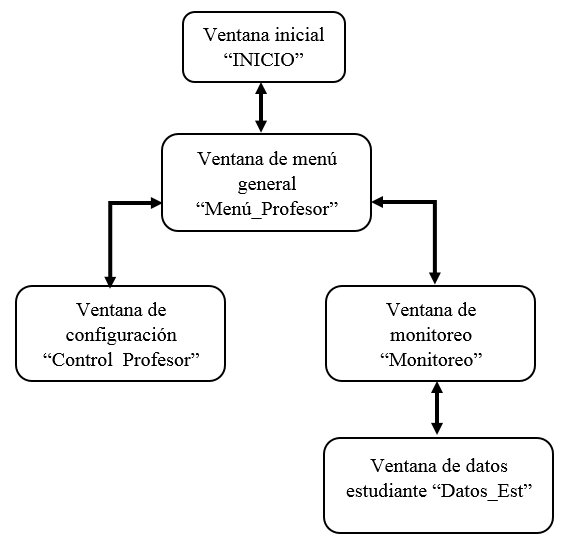 METODOLOGÍA
TECNOLOGÍA DE LA INFORMACIÓN
TOPOLOGÍA DE RED
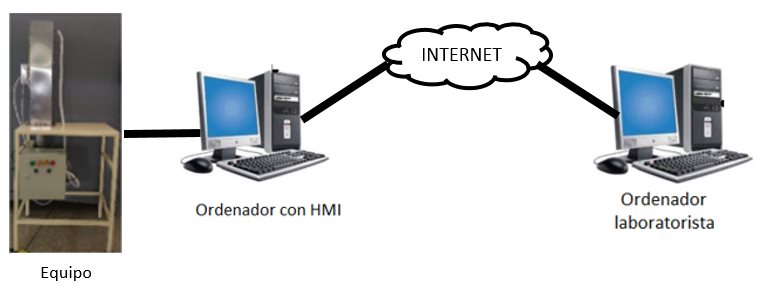 PRUEBAS Y RESULTADOS
PRUEBAS Y RESULTADOS
[Speaker Notes: Hola]
PRUEBAS Y RESULTADOS
PRUEBAS Y RESULTADOS
PRUEBAS Y RESULTADOS
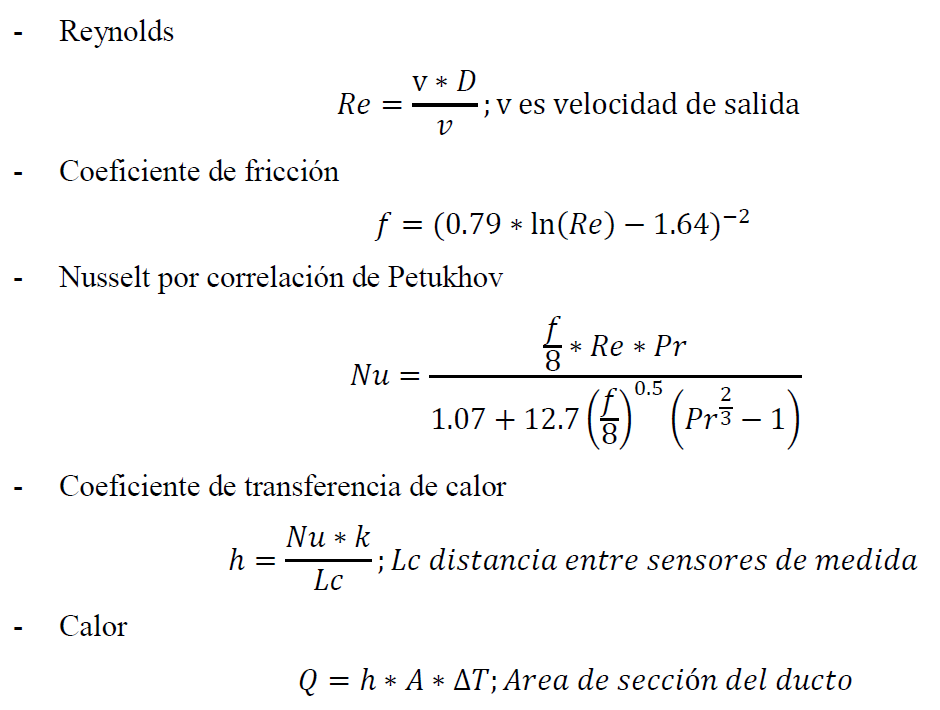 PRUEBAS Y RESULTADOS
CONCLUSIONES
CONCLUSIONES
Se realizó el diseño y la construcción de un equipo automatizado de convección forzada con diferentes turbuladores para el laboratorio de conversión de energías de la Universidad de las Fuerzas Armadas ESPE, lo que permitirá a los estudiantes, comprobar de forma experimental lo aprendido en forma teórica.

Para la realización del diseño mecatrónico del equipo en general fue necesario realizar una matriz QFD, la cual nos ayudó para una mejor selección de materiales a utilizar en la construcción mecánica, en la adquisición de equipos eléctricos y electrónicos como también la optimización del HMI.

Se realizaron dos placas PCB, siendo una de control donde se hace el acondicionamiento de las señales de las termocuplas como también el envío de los datos hacia el controlador, separándola así de la placa de potencia a la cual el controlador envía señal modulada la cual gobierna al actuador.
CONCLUSIONES
El HMI realizado permite configurar datos iniciales como son: el voltaje para la niquelina, la velocidad del aire de entrada y el tipo de turbulador, además nos permite tener un monitoreo en tiempo real de la variación de la temperatura a lo largo del ducto como también dentro de la caja térmica; conjuntamente proporciona los datos obtenidos para un posterior análisis. 

El diseño total del equipo nos permite trabajar con un flujo turbulento, ya que el número de Reynolds en las pruebas realizadas fueron mayores a 4000, así como el Prandlt que se obtiene es mayor a 0.7, estas condiciones nos permiten utilizar la correlación de Petukhov para el cálculo de Nusselt.

El HMI permite al usuario al finalizar la practicar exportar los datos obtenidos en dos hojas de cálculos, de las cuales, una tiene acceso el estudiante y la otra será compartida al ordenador del laboratorista mediante la red de compartición de datos implementada.
CONCLUSIONES
Con las pruebas realizadas se pudo determinar que el turbulador de espigas es el que mejor conduce el calor, en relación a los turbuladores de aletas y cara plana. Además, la mayor cantidad de calor disipado en las pruebas realizadas se dio bajo la condición de la velocidad de aire v=19[m/s], en comparación a la velocidad máxima v=23[m/s] y velocidad mínima v=15[m/s].

Con relación al turbulador de aletas, el calor disipado es mayor cuando las condiciones de velocidad son mayores v=23[m/s], por tal motivo se puede decir que, a mayor velocidad de aire, mayor Q obtenido, bajo la condición de un voltaje constante.

Con relación al turbulador de cara plana, el calor disipado es mayor cuando las condiciones de velocidad son mayores v=23[m/s], por tal motivo se puede decir que, a mayor velocidad de aire, mayor Q obtenido, bajo la condición de un voltaje constante.
RECOMENDACIONES
RECOMENDACIONES
Para trabajos futuros, es recomendable turbuladores de diferentes formas y materiales, permitiendo así realizar varios estudios de transferencia de calor por convección.

Se recomienda ampliar rangos de temperatura en la caja térmica y de velocidad de entrada, para aumentar la cantidad de pruebas posibles a realizar en el equipo, como sería el caso de tener flujo laminar.

Mejorar el aislamiento de la caja térmica, para evitar el calentamiento del exterior de esta.

Implementar nuevas cajas térmicas para cada turbulador, y así reducir el tiempo de enfriamiento, para poder empezar otra práctica.
AGRADECIMIENTOS
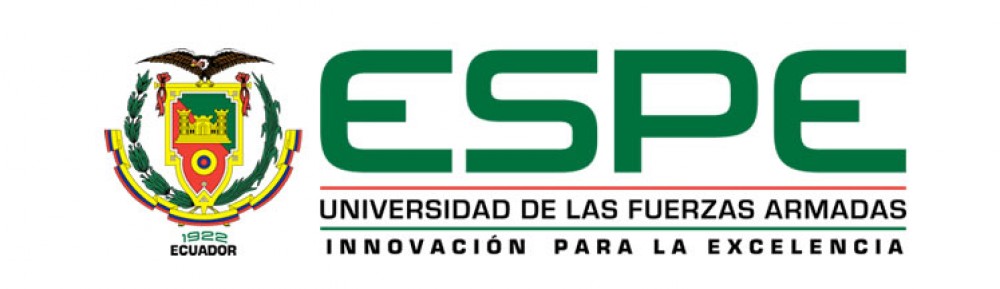 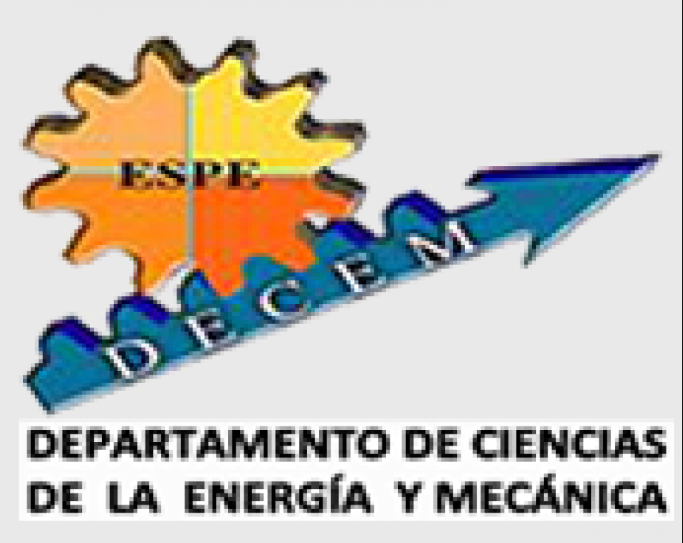 Laboratorios Colaboradores: 

Laboratorio de manufactura 
Universidad de las Fuerzas Armadas
 ESPE

Laboratorio de conversión de energía 
Universidad de las Fuerzas Armadas
 ESPE
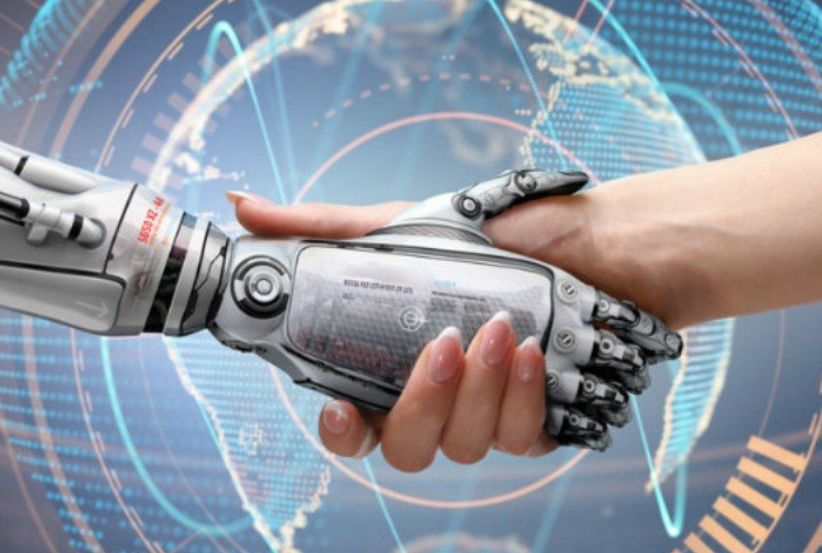 GRACIAS